Introduction to Philosophy
Session 3
Doing Philosophy: Arguments
ar·gu·ment
noun
1.
an exchange of diverging or opposite views, typically a heated or angry one.
"I've had an argument with my father"
2.
a reason or set of reasons given with the aim of persuading others that an action or idea is right or wrong.
"there is a strong argument for submitting a formal appeal"
Introduction to Philosophy
Session 3
Doing Philosophy: Arguments
https://www.youtube.com/watch?v=Cum3k-Wglfw&list=PLtKNX4SfKpzX_bhh4LOEWEGy3pkLmFDmk&index=1
Introduction to Philosophy
Session 3
Doing Philosophy: Arguments
VALID ARGUMENT
If premises are true, conclusion is true
Introduction to Philosophy
Session 3
Doing Philosophy: Arguments
Premise 1: 	You are either hungry or tired
Premise 2: 	You are not hungry

Conclusion: 	You are tired
VALID
Introduction to Philosophy
Session 3
Doing Philosophy: Arguments
Premise 1: 	All men are mortal
Premise 2: 	Socrates is a man

Conclusion: 	Socrates is mortal
VALID
Introduction to Philosophy
Session 3
Doing Philosophy: Arguments
Premise 1: 	All students are smart
Premise 2: 	Jennifer is a student

Conclusion: 	Jennifer is smart
VALID
Introduction to Philosophy
Session 3
Doing Philosophy: Arguments
Premise 1: 	Some students are smart
Premise 2: 	Jennifer is a student

Conclusion: 	Jennifer is smart
INVALID
Introduction to Philosophy
Session 3
Doing Philosophy: Arguments
Premise 1: 	Jennifer is a student
Premise 2: 	Jennifer is smart

Conclusion: 	All students are smart
INVALID
Introduction to Philosophy
Session 3
Doing Philosophy: Arguments
Premise 1: 	Peter is made of oatmeal
Premise 2: 	Oatmeal is an animal
Premise 3:	All animals are yellow
Premise 4:	Yellow is the same as green

Conclusion: 	Peter is green
VALID
Introduction to Philosophy
Session 3
Doing Philosophy: Arguments
Premise 1: 	A is made of B
Premise 2: 	B is C
Premise 3:	All C is f
Premise 4:	f is the same as g

Conclusion: 	A is g
VALID
Introduction to Philosophy
Session 3
Doing Philosophy: Arguments
Premise 1: 	7 is more than 2
Premise 2: 	McDonalds sells burgers

Conclusion: 	Brooklyn is part of New York City
INVALID
Introduction to Philosophy
Session 3
Doing Philosophy: Arguments
Premise 1: 	A is more than B
Premise 2: 	C sells D

Conclusion: 	E is part of F
INVALID
Introduction to Philosophy
Session 3
Doing Philosophy: Arguments
SOUND ARGUMENT
A valid argument with true premises
Introduction to Philosophy
Session 3
Doing Philosophy: Arguments
NOT SOUND
Premise 1: 	You are either hungry or tired
Premise 2: 	You are not hungry

Conclusion: 	You are tired
Introduction to Philosophy
Session 3
Doing Philosophy: Arguments
Premise 1: 	All men are mortal
Premise 2: 	Socrates is a man

Conclusion: 	Socrates is mortal
SOUND
Introduction to Philosophy
Session 3
Doing Philosophy: Arguments
Premise 1: 	All students are smart
Premise 2: 	Jennifer is a student

Conclusion: 	Jennifer is smart
NOT SOUND
Introduction to Philosophy
Session 3
Doing Philosophy: Arguments
Premise 1: 	Some students are smart
Premise 2: 	Jennifer is a student

Conclusion: 	Jennifer is smart
NOT SOUND
Introduction to Philosophy
Session 3
Doing Philosophy: Arguments
Premise 1: 	Jennifer is a student
Premise 2: 	Jennifer is smart

Conclusion: 	All students are smart
NOT SOUND
Introduction to Philosophy
Session 3
Doing Philosophy: Arguments
Premise 1: 	Peter is made of oatmeal
Premise 2: 	Oatmeal is an animal
Premise 3:	All animals are yellow
Premise 4:	Yellow is the same as green

Conclusion: 	Peter is green
NOT SOUND
Introduction to Philosophy
Session 3
Doing Philosophy: Arguments
Premise 1: 	A is made of B
Premise 2: 	B is C
Premise 3:	All C is f
Premise 4:	f is the same as g

Conclusion: 	A is g
?
Introduction to Philosophy
Session 3
Doing Philosophy: Arguments
Premise 1: 	7 is more than 2
Premise 2: 	McDonalds sells burgers

Conclusion: 	Brooklyn is part of New York City
NOT SOUND
Introduction to Philosophy
Session 3
Doing Philosophy: Arguments
Premise 1: 	A is more than B
Premise 2: 	C sells D

Conclusion: 	E is part of F
NOT SOUND
Introduction to Philosophy
Session 3
Doing Philosophy: Arguments
Introduction to Philosophy
Session 3
Doing Philosophy: Arguments
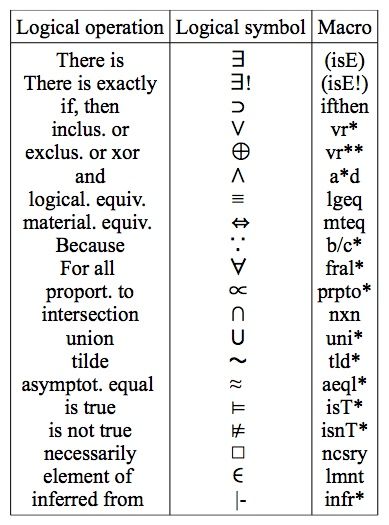 Introduction to Philosophy
Session 3
Doing Philosophy: Arguments
NECESSARY CONDITION
Q is true only if P is true
SUFFICIENT CONDITION
If R is true, then S is true
Introduction to Philosophy
Session 3
Doing Philosophy: Arguments
https://www.youtube.com/watch?v=9uOF3AZI_Gc&list=PLtKNX4SfKpzX_bhh4LOEWEGy3pkLmFDmk&index=8